Auswertung der Meldedaten zu COVID-19Beschreibung der ersten Welle mit Fokus auf Krankheitsschwere
Einführung
Auswertung der ersten 200.00 Fälle (204.183, Datenstand 24.07.2020)
Start der Welle ab KW 10
Abb. 1: Altersverteilung von COVID-19 Fällen.
Abb. 2: Geschlechterverteilung von COVID-19 Fällen
18.09.2020
Krisenstab, COVID-19
2
Krankheitsschwere | Hinweise zur Methodik
Berücksichtigte Fälle: 
Fälle mit Angabe zum Alter, Hospitalisierungsstatus und Verstorbenstatus (Datenstand 24.07.2020)
Fälle mit Meldedatum bis zur KW 20
Gesamt: 152.455
18.09.2020
Krisenstab, COVID-19
3
Krankheitsschwere | Krankheitsverläufe
Tab. 1: Altersspezifische Verteilung der Krankheitsverläufe (mild, moderat, schwer und kritisch (n = 152.455)). Milde und moderate Fälle berücksichtigen zudem die Angabe, ob klinische Informationen vorhanden waren (n= 137.718)
18.09.2020
Krisenstab, COVID-19
4
Krankheitsschwere | Krankheitsverläufe II
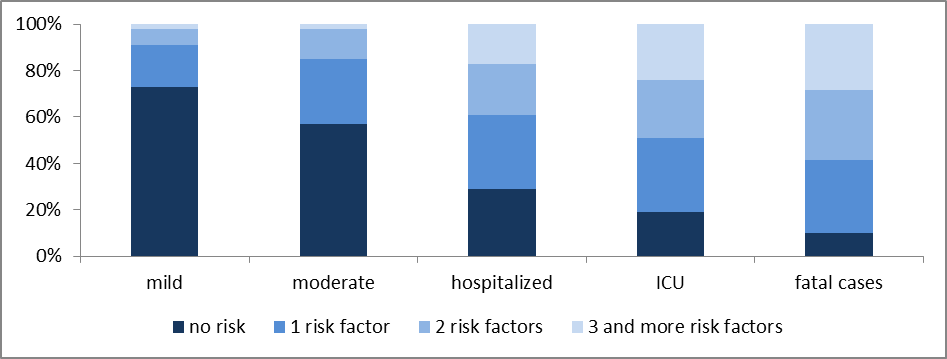 Abb. 3: Verteilung der Anzahl der Risikofaktoren (%) nach Krankheitsverlauf (mild, moderat, hospitalisiert, intensivpflichtig, verstorben).
Tab. 2: Anteil der genannten Risikofaktoren unter allen berücksichtigten Fällen mit Angabe zu Risikofaktoren (n = 65.132).
18.09.2020
Krisenstab, COVID-19
5
Krankheitsschwere | Hospitalisierungen
Tab. 3: Anteil der genannten Risikofaktoren unter hospitalisierten Fällen mit Angabe zu Risikofaktoren (n = 14.185).
Abb. 4: Altersspezifische Verteilung der Risikofaktoren unter hospitalisierten Fällen.
Tab. 4: Intervall von Erkrankungsbeginn bis Krankenhausaufnahme (n = 8.398).
Tab. 5: Dauer des Krankenhausaufenthalts (n = 8.398).
18.09.2020
Krisenstab, COVID-19
6
Krankheitsschwere | ITS-Fälle
Tab. 6: Anteil der genannten Risikofaktoren unter hospitalisierten Fällen mit Angabe zu Risikofaktoren (n = 2.070).
Abb. 5: Altersspezifische Verteilung der Risikofaktoren unter ITS-Fällen. Aufgrund geringer Fallzahlen wurden nur Fälle ab 20 Jahren dargestellt.
Intervall von der KH-Aufnahme bis zur ITS-Aufnahme: 
Gesamt: Median 0 Tage,
75% der Fälle wurden innerhalb der ersten 3 Tage ITS-pflichtig  (IQR 0-3 Tage)
unabhängig davon, ob sie beatmet wurden oder später verstorben sind
Fälle mit ARDS wurden etwas früher aufgenommen (IQR 0-2 Tage)
Tab. 7: Dauer ITS-Aufenthalt (n = 597).
18.09.2020
Krisenstab, COVID-19
7
Krankheitsschwere | Verstorbene
Todesfälle: 8.468
Davon
Hospitalisiert: 	74% (6.227)
ITS: 			19% (1.600)
ARDS: 		3,9% (331)
Beatmung: 	4,7% (398)
Risikofaktoren (für 54% der TO): 
Je ca. ein Drittel mit einem, zwei bzw. 3 und mehr RF
10% ohne vorhandene RF
Tab. 8: Anteil der genannten Risikofaktoren unter verstorbenen Fällen mit Angabe zu Risikofaktoren (n = 4.696).
Tab. 9: Intervall von Krankenhausaufnahme bis zum Versterben (n = 2,910).
18.09.2020
Krisenstab, COVID-19
8
18.09.2020
Krisenstab, COVID-19
9
Beteiligte: Julia Schilling, Dirk Schumacher, Ann-Sophie Lehfeld, Michaela Diercke, Walter Haas, Silke Buda und hilfreiche Anmerkungen  durch viele weitere
Krisenstab, COVID-19